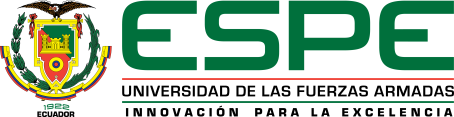 MANUAL PARA MEJORAR, CONTROLAR Y MANEJAR EL PROCESO DE CONTRATACIÓN DE REASEGUROS DE LA EMPRESA SEGUROS DEL PICHINCHA S.A. COMPAÑÍA DE SEGUROS Y REASEGUROS
ALUMNO: JOSÉ LUIS SALGADO CORREA
PROBLEMÁTICA
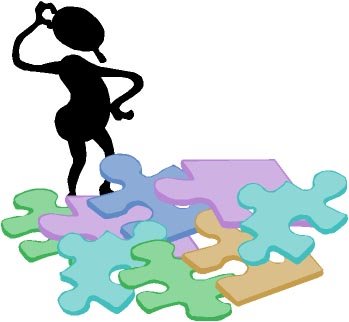 El Departamento de Reaseguros de la Compañía no cuenta actualmente con un Manual de Procedimientos, por lo que mi estudio está enfocado a desarrollar el mismo para que sirva de guía en los procesos de contratación y cumplir de esta forma los objetivos del Departamento.
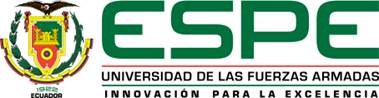 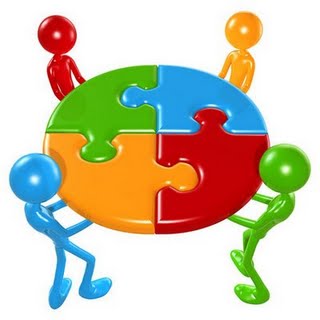 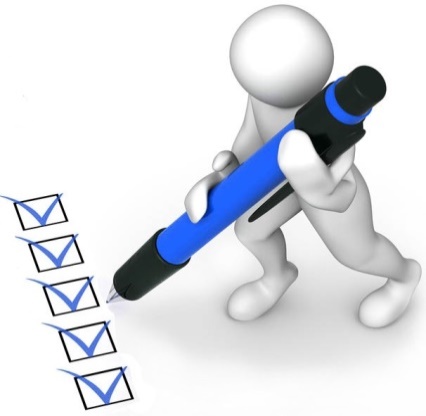 OBJETIVOS
GENERAL.-

Diseñar un Manual para Mejorar, Controlar y Manejar el Proceso de Contratación de Reaseguros de la Empresa Seguros del Pichincha S.A. Compañía de Seguros y Reaseguros, el cual proporcionara las tareas específicas al Departamento de Reaseguros al momento de generar un contrato de Reaseguro.
ESPECÍFICOS.- 

Conocer los lineamientos exigidos para la elaboración del Manual de Procedimientos

Estructurar el Manual de Procedimientos para el proceso de contratación de reaseguros, con el objetivo de describir en forma ágil, clara y sencilla, los procedimientos que se llevan a cabo.
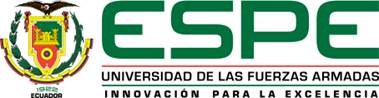 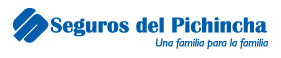 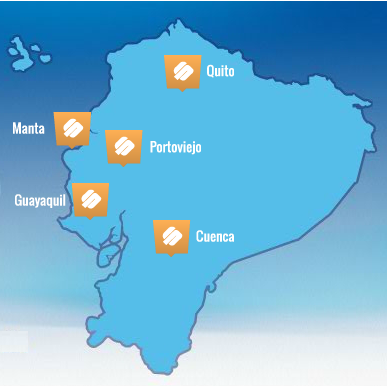 Se constituye el 24 de enero de 1995.

Resolución N°. 95-035-S 
    (3 de febrero de 1995)
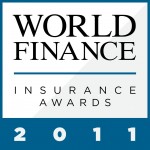 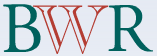 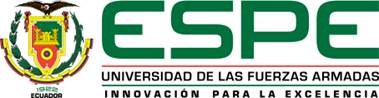 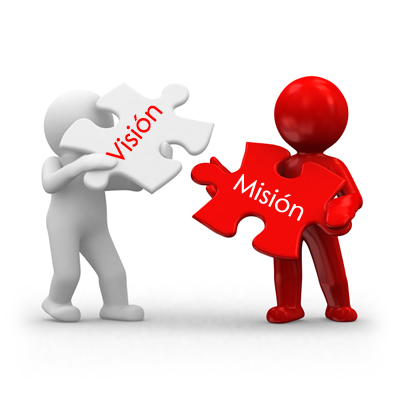 DIRECCIONAMIENTO
ESTRATÉGICO
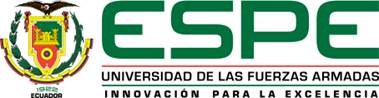 ORGANIGRAMA
JUNTA GENERAL DE ACCIONISTAS
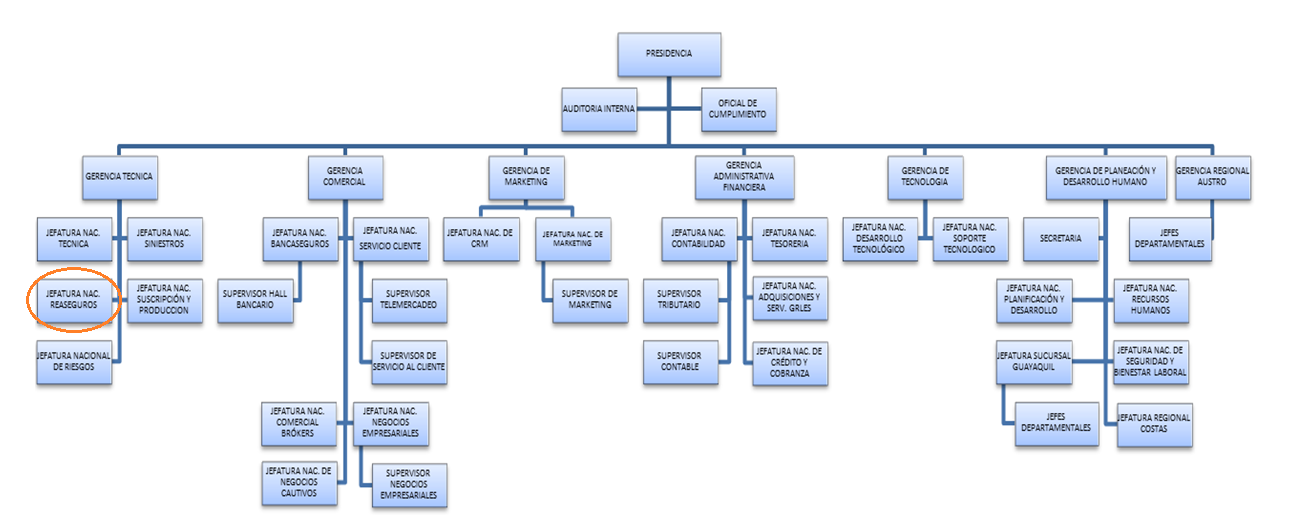 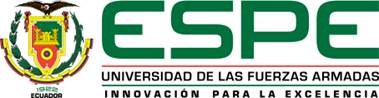 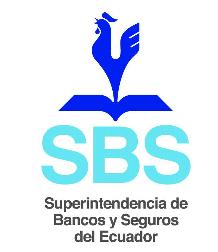 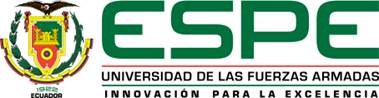 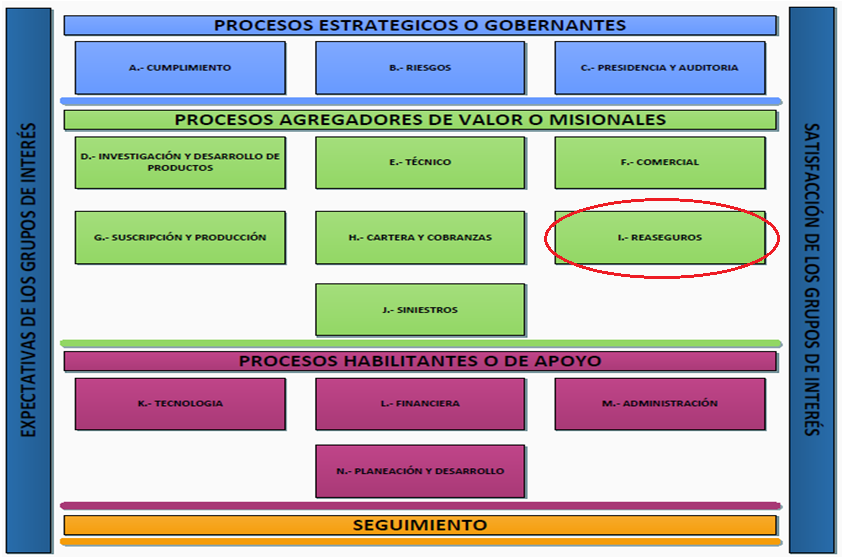 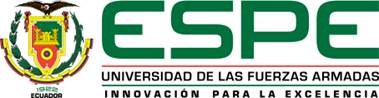 CLIENTES
VIDA Y ACCIDENTES PERSONALES
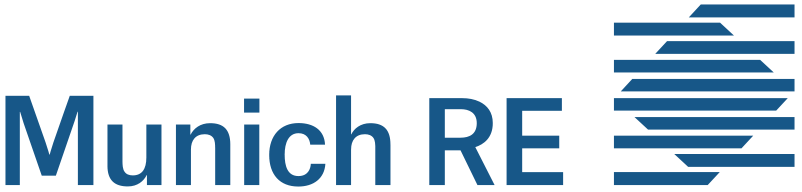 Münchener Rück – Alemania
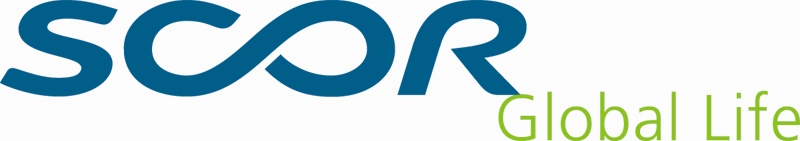 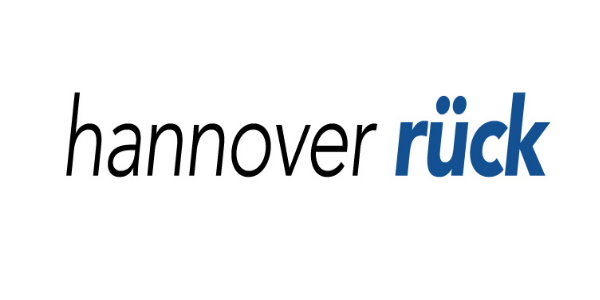 Scor Global Life – Francia
Hannover Rück – Alemania
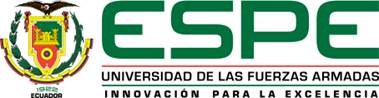 INCENDIO Y LÍNEAS ALIADAS
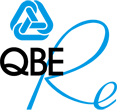 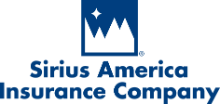 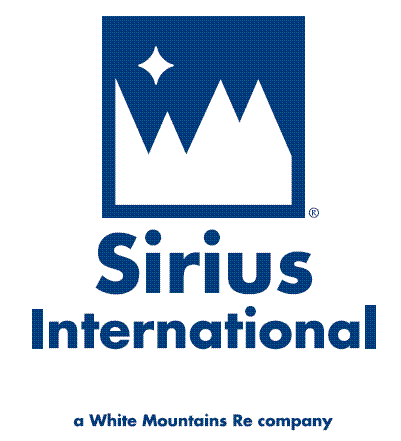 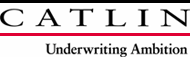 LONDRES
U.S.A.
BÉLGICA
LONDRES
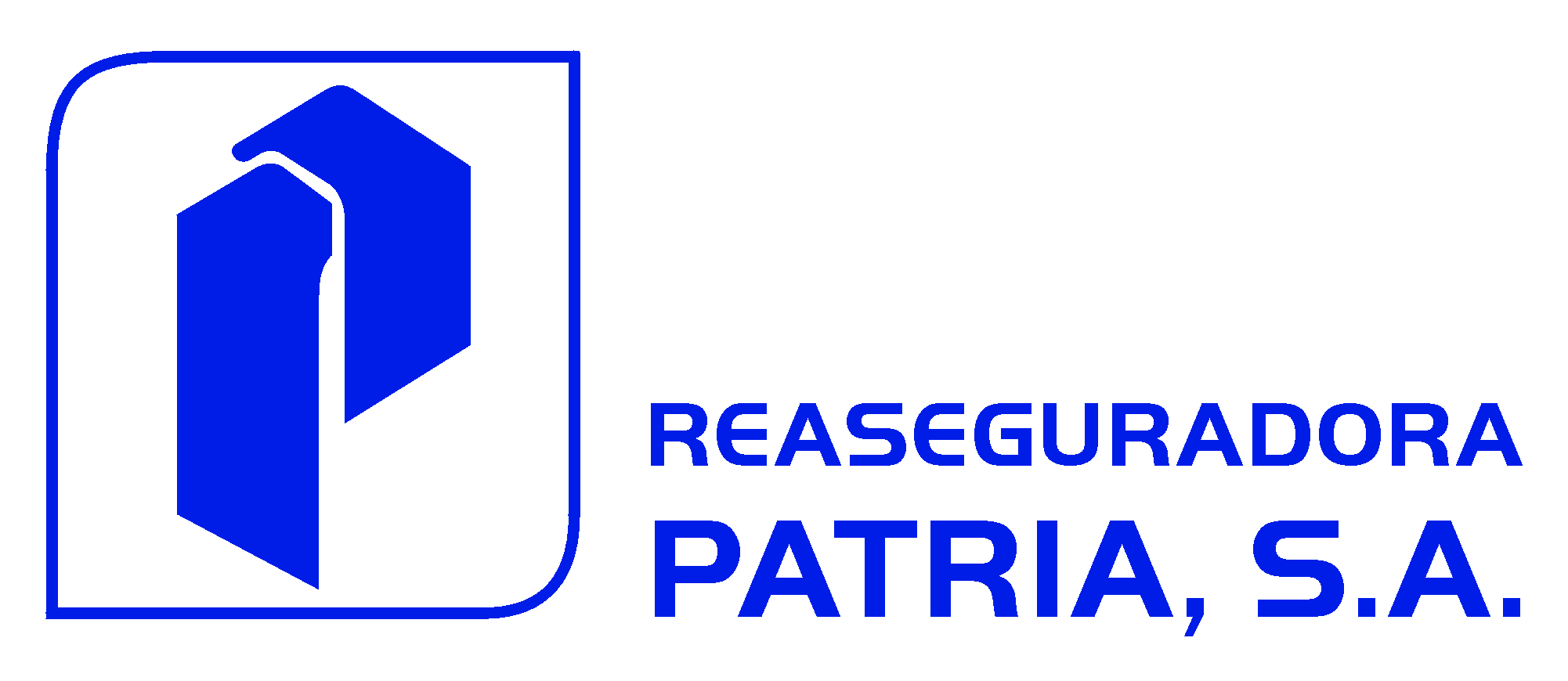 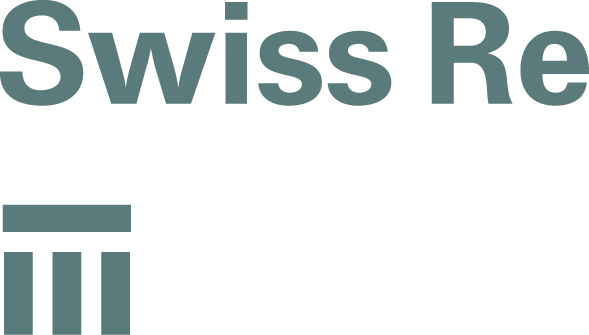 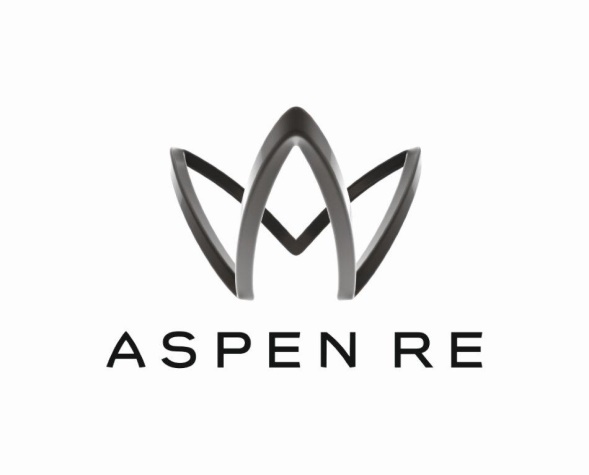 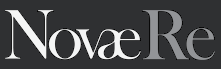 U.S.A.
MÉXICO
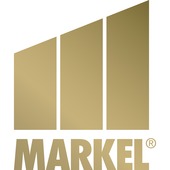 LONDRES
LONDRES
LONDRES
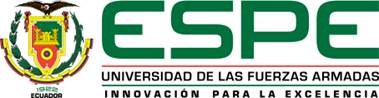 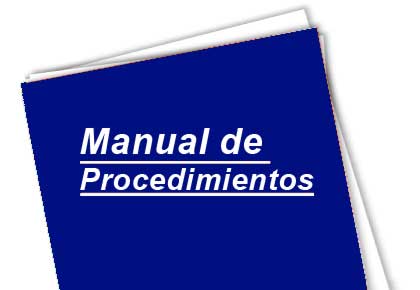 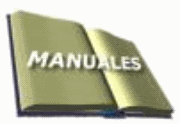 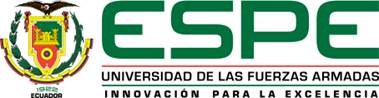 OBJETIVO
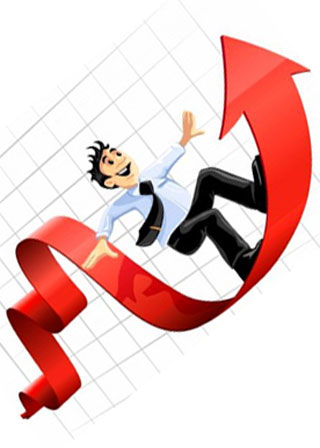 Las actividades descritas en el Manual de Proceso de Contratación de Reaseguros tienen como objetivo cumplir con las condiciones establecidas en los contratos suscritos con los Reaseguradores y por ende administrar los mismos de una manera eficiente.
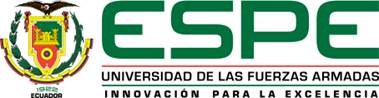 ALCANCE
Será aplicado para normar las actividades de Reaseguros desde el cuadre de cuentas de reaseguros, el pago o cobro a los reaseguradores y finalmente la Liquidación de cada tipo de Contrato.
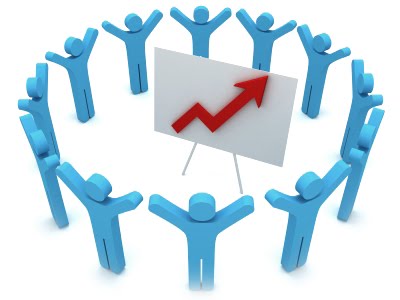 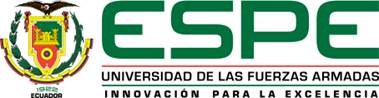 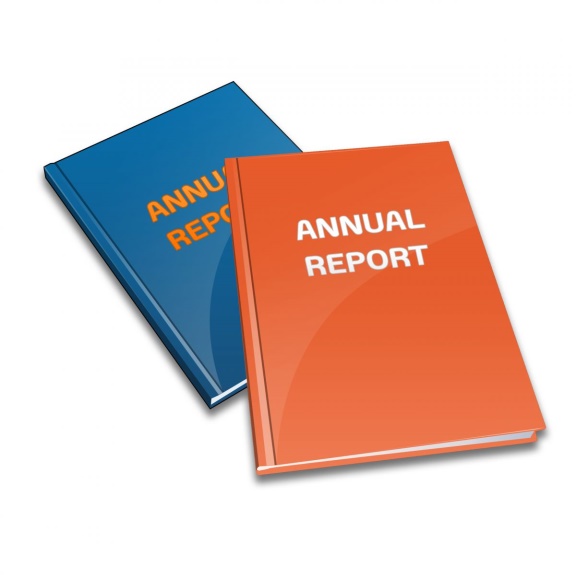 PROCESO DE LA NEGOCIACIÓN
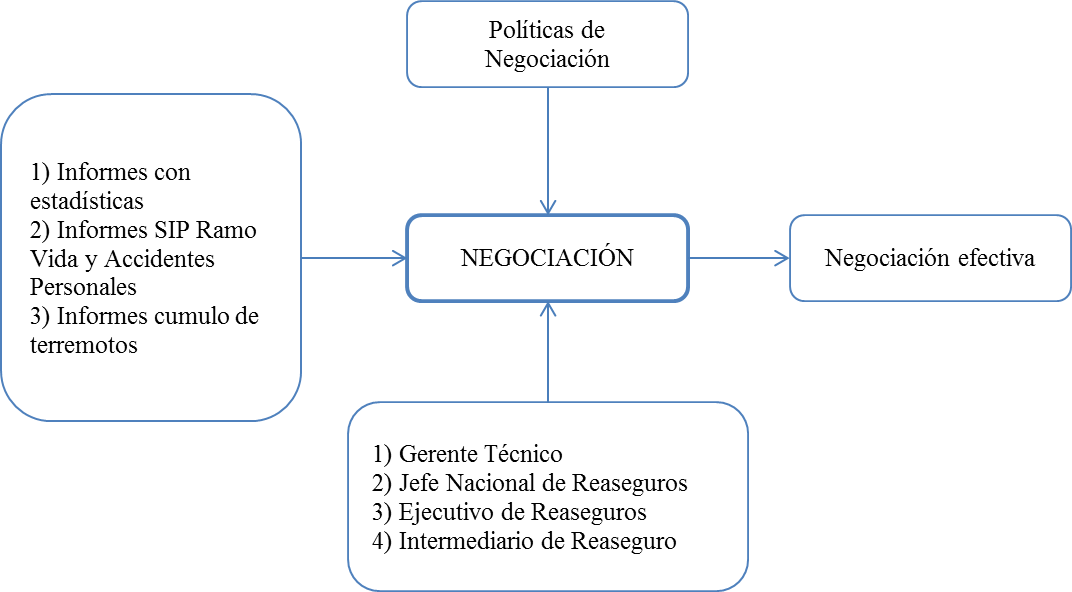 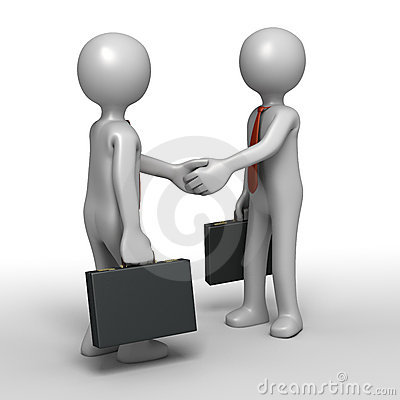 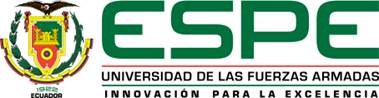 Políticas de Legalización
PROCESO DE LA LEGALIZACIÓN
Estado de Cuenta
LEGALIZACIÓN DE CONTRATO
Contrato Legalizado
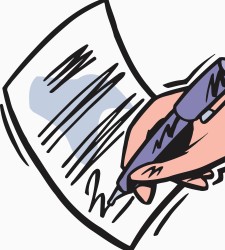 1) Jefe Nacional de Reaseguros
2) Ejecutivo de Reaseguros
3) Jefe Nacional de Tesorería
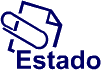 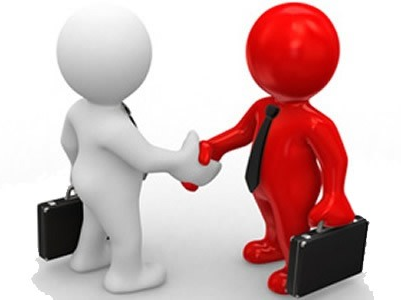 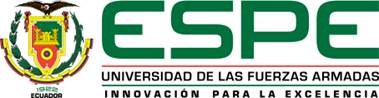 CONCLUSIONES Y RECOMENDACIONES
Los aseguradores aceptan riesgos cuyo valor excede la capacidad financiera de sus carteras, y se ven en la necesidad de traspasar a otro asegurador parte de sus riesgos o de las responsabilidades aceptadas.

Una adecuada utilización del reaseguro puede ayudar a amortiguar las fluctuaciones elevadas de la siniestralidad
Efectuar un análisis de las ventajas y desventajas para conseguir un equilibrio al momento de contratar un Reaseguro.

Manejar el Reaseguro mediante la modalidad de Contrato Cuota – Parte, por su sencillez.
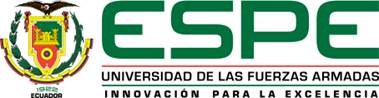 CONCLUSIONES Y RECOMENDACIONES
Tomar en consideración la propuesta del Manual, proporcionándole a todos los miembros de la organización para que de esta manera se puedan estandarizar las operaciones realizadas y los servicios prestados a los clientes..

Aplicar permanente y actualizar constantemente el Manual para que sea fuente de apoyo para el trabajo.
Los manuales de procedimientos resultan indispensables para cualquier organización, gracias a ellos se logra la mayor eficiencia.

La implementación de procesos se ha convertido en una necesidad para las entidades que buscan la constante satisfacción de sus clientes.
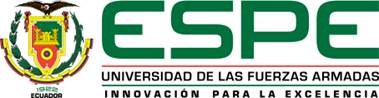 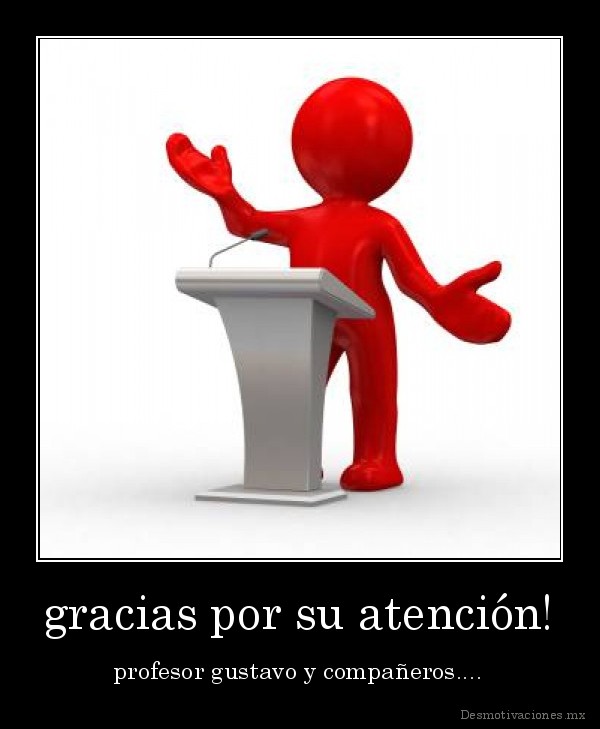 MUCHAS
GRACIAS
POR SU ATENCIÓN
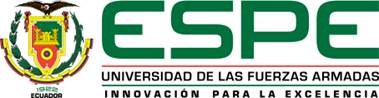